SENS Surveys [Camp/Setting names]Region, Country - Time frame
Survey Training
[PLACE, DATES]
[LOGO PARTNERS]
Introduction
Opening session
Presentation of teaching contents and teaching methods
Administrative Information
Introduction of participants
Pre-training Assessment
Agenda
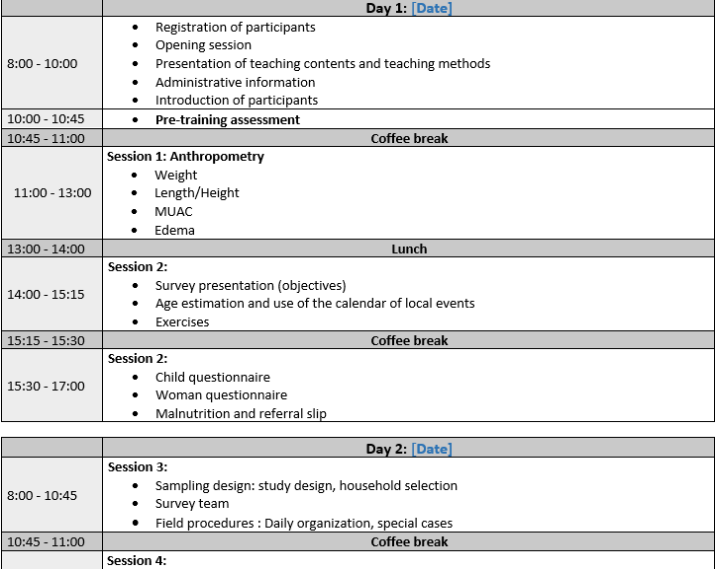 [Speaker Notes: Example of agenda to be adapted]
Learning and Teaching Methods
Power point presentations 
Group and individual exercises 
Demonstrations
Practical exercises 
Standardization Test
Written test
Pilot test / Field test
Training Logistics
To be adapted
Example:
Start time  8:00 am
End 5:00 pm
Lunch  1:00 pm
2 daily breaks: mid-morning & end of the day

Any participant who miss one session will be discontinued from the training
Selection of the enumerators
To be adapted
Example:
32 participants
Selection of 24 enumerators (6 teams x 4 persons)
6 team leaders
6 interviewers
12 measurers including 6 Hb takers
Written test and standardization tests (anthropometry and anaemia)
Administrative Information
Introduction of participants
Introduction of participants
Name
Where are you from?
Job? Studies?
Spoken languages?

Do you have any experience measuring children (weight, height, MUAC)?
Do you have any experience assessing Hb concentration?
Do you have any experience participating in surveys on nutrition / health?
What can we all do as participants to make sure we have a good flow during the training?
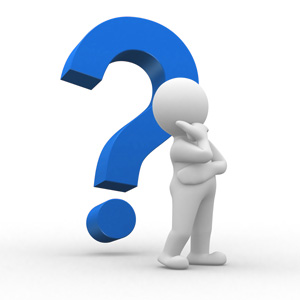 ANY Question?Discussion
PrE-Training Assessment
THANK YOUFOR LISTENING!
[LOGO PARTNERS]